Колпак
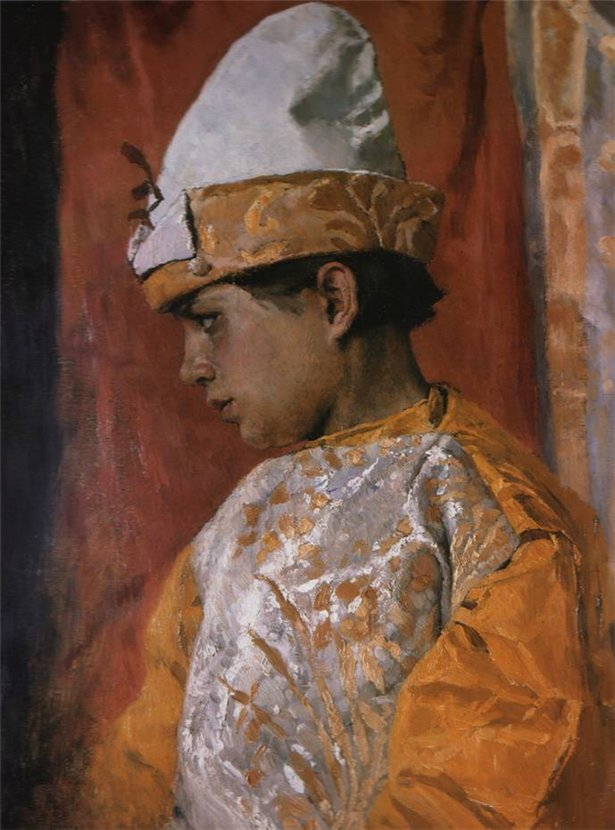 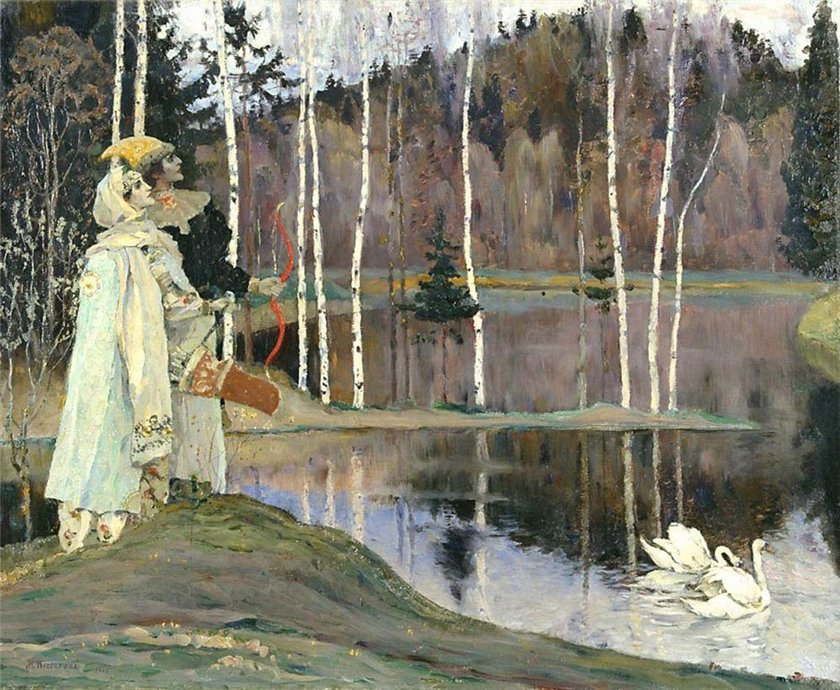 Особой одеждой была шуба. Ее носили и крестьяне, и знатные бояре, и царь. На Руси принято было шить шубы мехом внутрь.
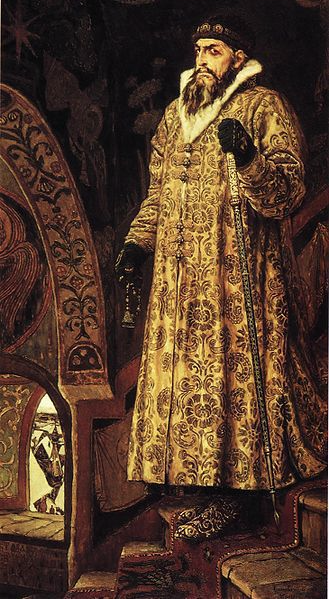 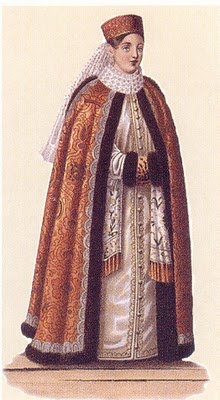 Орнамент русского костюма
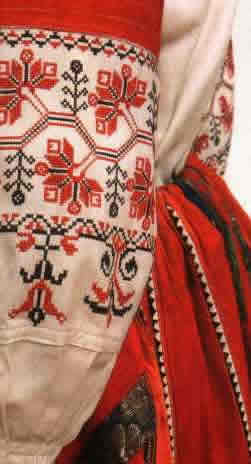 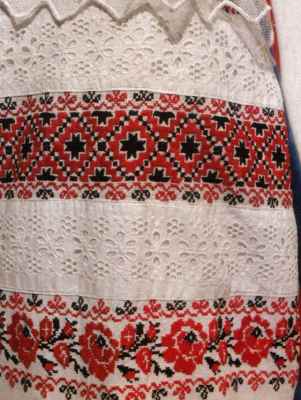